Malik S, Bhardwaj A, Eisen M, Gandhi S
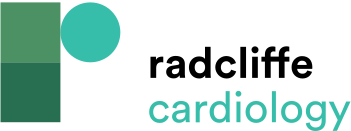 Table 1: The Original Pulmonary Embolism Severity Index (PESI) and the simplified PESI (s-PESI) Clinical Risk Scores
Citation: US Cardiology Review 2016;10(1):30–5
https://doi.org/10.15420/usc.2016.10.1.30
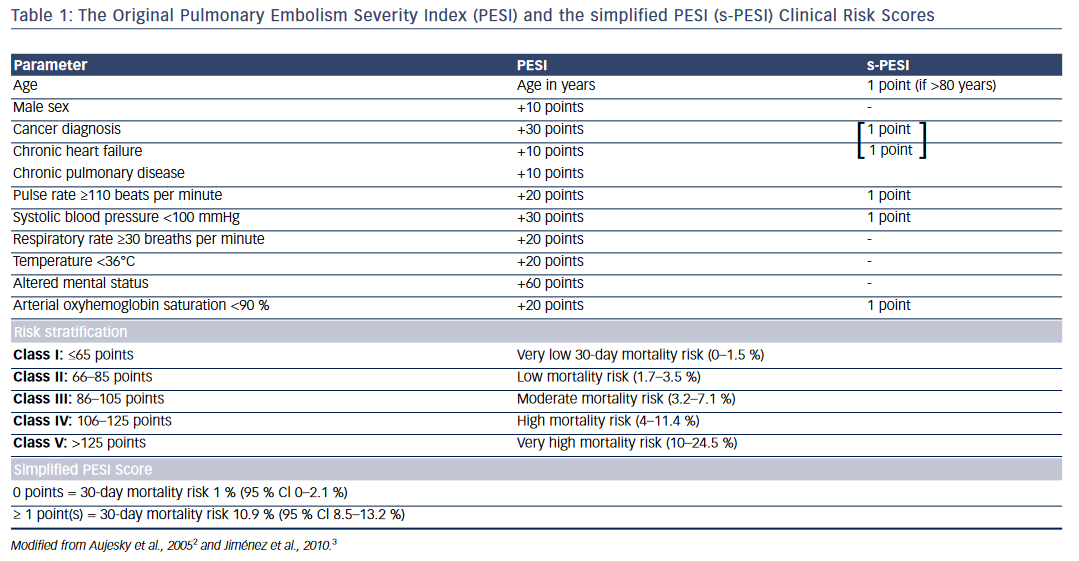